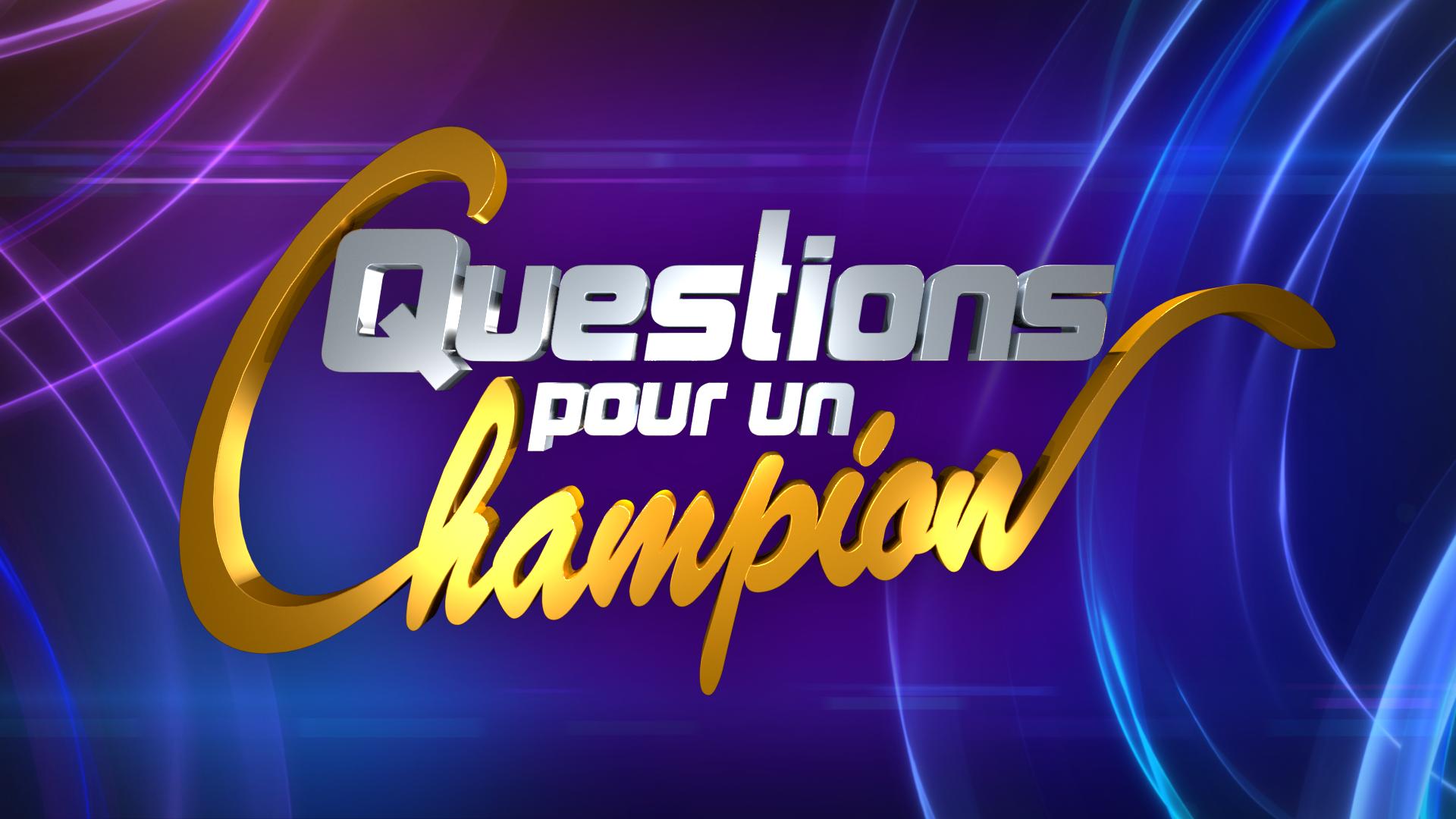 Zétudiant
équipe 1
Citez un 1 effet attendu des Bétabloquants
(1 point)
Réponse
Réduisent la charge de travail imposée au cœur

Réduisent la FC + PA

Rétablir un rythme cardiaque normal
équipe 2
Citez 2 effets secondaires des bétabloquants
(1 point)
Réponse
Insuffisance cardiaque
Bradycardie
BAV
Hypotension
Asthme
Hypoglycémie
Cauchemars
Insomnie
Asthénie
Gastralgie
Essoufflement
Troubles de la libido
Nausées/vomissements
Diarrhées
Bonus (rapidité)
En 1 minute, Citez un maximum de contre-indications des bétabloquants

(1 point par bonne réponse)
réponse
Hypersensibilité
Asthme/BPCO sévère
Hypotension artérielle
Angor
Bradycardie
Choc cardiogénique
Syndrome de Raynaud
éQUIPE 2
Citez 2 effets attendus des dérivés nitrés
(1 point)
Réponse
Diminution de la pression artérielle
 
Soulagement de la crise d’angor
 
 Diminution de la consommation en oxygène
éQUIPE 1
Citez 2 effets secondaires des dérivés nitrés
(1 point)
réponse
Nausées, vomissements
Hypotension
Céphalées
Tachycardie
Bouffées de chaleur
Rougeurs cutanées
Bonus
Citez 3 surveillances en lien avec les dérivés nitrés
Réponse
Tension artérielle
 
Fréquence cardiaque
 
Douleur (crise d’angor/SCA)
 
Etat cutanée (éruption)
équipe 1
Pour les digitaliques, énoncez la règles des 3R
(2 points)
réponse
Renforce la qualité d’éjection systolique

 Ralentit la fréquence cardiaque 

 Régularise le rythme cardiaque
équipe 2
Qu’est-ce qu’un médicament à marge thérapeutique étroite?
Donnez un exemple
(2 points)
réponse
C’est un médicament où la dose thérapeutique est très proche de la dose toxique.

DIGOXINE®					HEMIGOXINE®
CEDILANIDE®				DIGITALINE®
Équipe 1
Indiquez avec quel famille de médicament il peut être contre-indiqué d’associer les IEC
(1 points)
réponse
Prise chronique d’AINS peut réduire l’effet antihypertenseur des IEC
Équipe 2
Dans le complexe Rénine-Angiotensine, les IEC empêchent la conversion de l’angiotensine I en angiotensine II.
Quel effet cela va-t-il induire sur le calibre des vaisseaux sanguin?
(1 point)
Réponse
Diminution de la concentration plasmatique de l’angiotensine II = vasodilatation
Bonus (rapidité)
Enoncez un maximum d’effets indésirables que vous pouvez rencontrer lors de l’usage d’IEC
(1 point)
réponse
Hypotension orthostatique
Hypotension artérielle
Toux sèche (IEC)
Allergie
Asthénie
Céphalées
Insuffisance rénale aigue
Hyperkaliémie, augmentation créatininémie
Neutropénie
 agranulocytose,
thrombopénie
Angioœdème (IEC)
éruptions cutanées
Équipe 1
Citez 3 effets attendus lors de l’usage de diurétiques
(2 points)
réponse
Diminution de tension artérielle
 
Augmentation de la diurèse
 
Diminution des œdèmes
Équipe 2
Quelle est la surveillance biologique des diurétiques?
(2 points)
réponse
Ionogramme sanguin
Créatinine
NFS
glycémie
Bonus (rapidité)
Quelle est le reste de la surveillance des diurétiques?
(1 point)
réponse
TA
FC
Diurèse
Poids
Œdème
ECG
Équipe 1
Quelle médicament utilise-t-on dans le cadre d’un sevrage alcoolique
(1 point)
Réponse
valium
Équipe 2
Quel signe indique que votre patient sous hypnotique est sujet à un surdosage
(1 point)
réponse
Somnolence / Sédation
Equipe 1
Citez 4 effets indésirables des AINS
(2 points)
Réponse
Troubles digestifs	
Hypersensibilité
Photosensibilité
Manifestations hématologiques
Saignements
Thromboses artérielles et IDM
Troubles neuropsychiques
Insuffisances rénales
Rétention hydrique
Equipe 2
Quelle surveillance infirmière réalisez-vous en lien avec le risque hémorragique lié aux AINS? (2 points)
Réponse
Dépister les signes d’hémorragie digestive 
Surv pls, TA, déshydratation
Surv clinique
Surv biologique
Fibroscopie si accident hémorragique
Question bonus
Quels conseils 	à UNE FEMME ENCEINTE QUI PREND DES AINS ?
1 point
réponse
PAS D’AINS en cours de grossesse
Equipe 1
CITEZ 2 ELEMENTS DE SUIVI DE L’efficacité d’un traitement antibiotique
(1 point)
Réponse
Clinique (température, symptômes)
Biologique (CRP, NFS, dosage des ATB)
Equipe 2
Sur quels types de cellules agissent les atb?

(1 point)
Réponse
Bactéries (bactériostatique ou bactéricide)
Equipe 1
Citez 2 médicaments appartenant à la famille des AVK 
(2 points)
Reponse
Warfarine (Coumadine®)
Fluindione (Préviscan®)
Acénocoumarol (Sintrom®, Minisintrom®)
Equipe 2
Quel est la surveillance biologique des AVK?
Quel est la cible pour un patient non porteur de valve?
(2 points)
Equipe 2
INR
INR cible = 2 à 3 (en général)
Equipe 1
Au quotidien, quels sont les signes qui vous permettent de surveiller le risque Hémorragique des anticoagulants
(2 points)
Réponse
Hématomes
Saignement au niveau des gencives
Pâleur
Asthénie
Présence de sang dans les selles
Equipe 2
Citez 2 avantages des AOD 
(2 points)
Réponse
Pas de surveillance biologique

Très peu d’interaction médicamenteuse
Bonus
Citez les 4 niveaux d’interaction médicamenteuse
(4 points)
Réponse
Contre-indication 
Association déconseillée 
Précaution d'emploi 
A prendre en compte
ET LE GAGNANT EST…